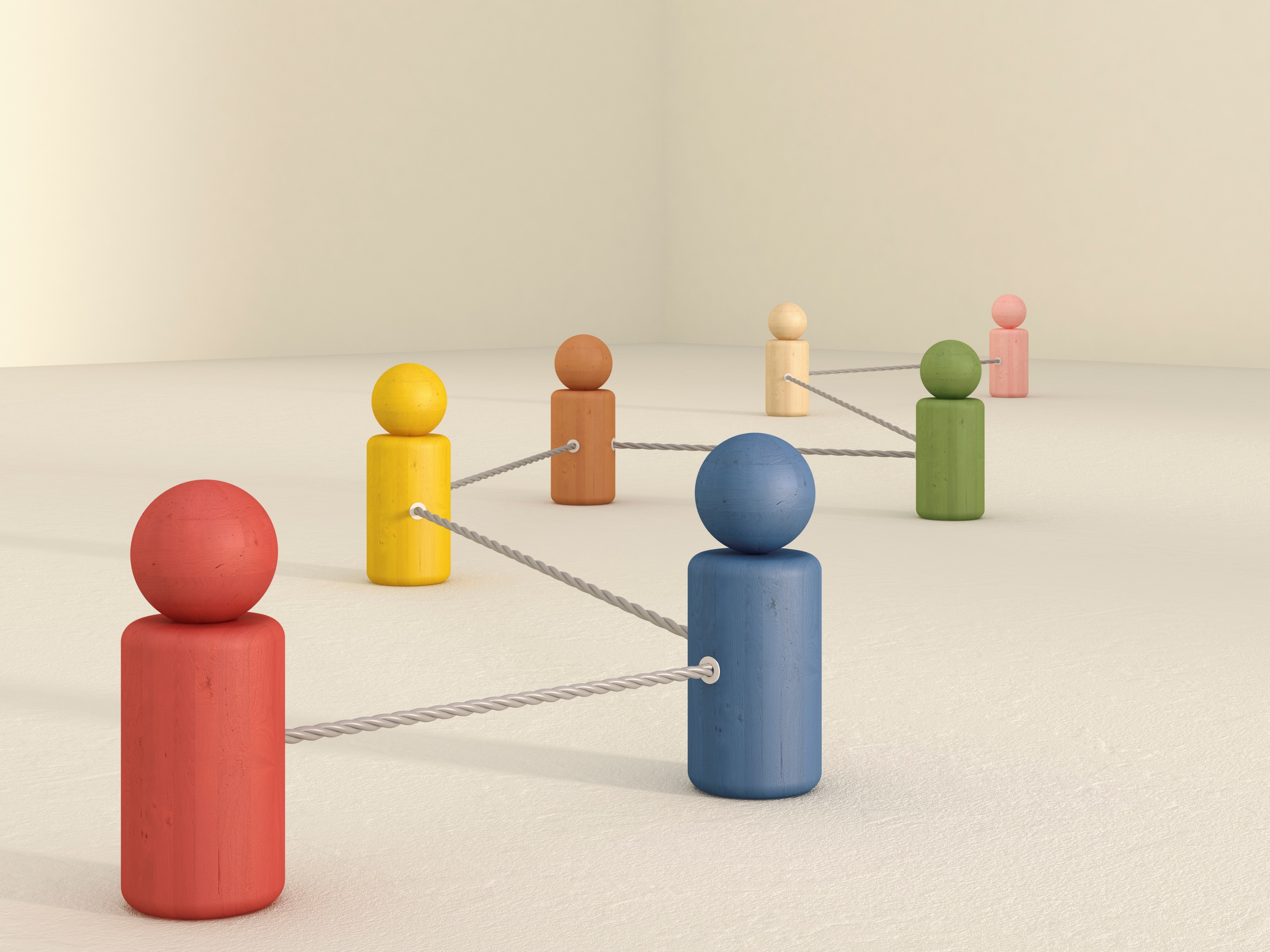 Коммуникация в интернете
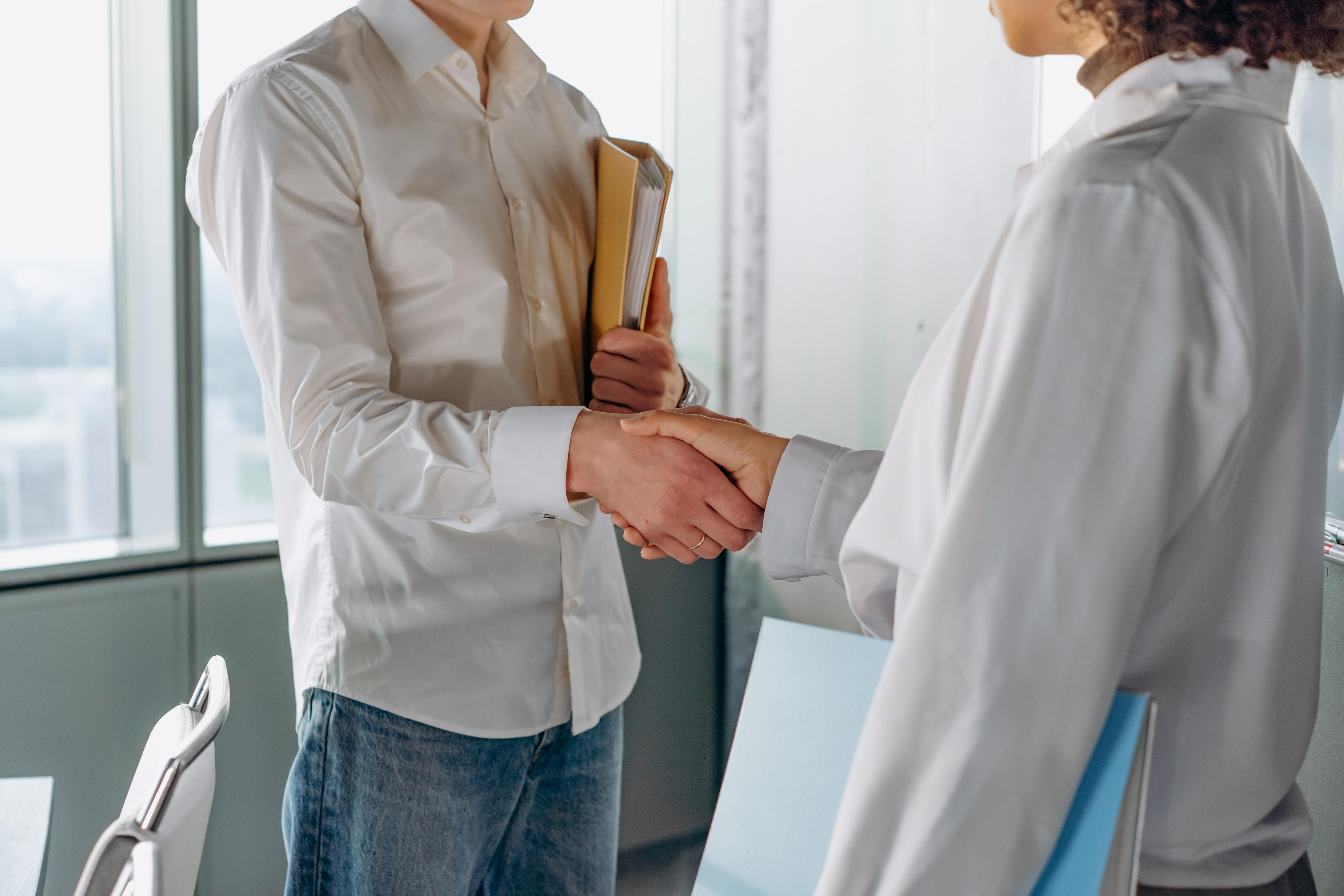 Этикет - это способ договориться об одинаковом поведении в определенных ситуациях.
Главные правила эффективной онлайн-коммуникации
Поведение в социальных сетях: что делать и не делать, чтобы вас правильно поняли.
Здесь тоже работает цифровой этикет.
Цифровой этикет формулируется и пишется прямо сейчас. Он вбирает в себя и классические правила ведения корреспонденции, и более молодые законы бизнес-этикета, и, в силу глобализации, важные нюансы общения с иностранными адресатами.
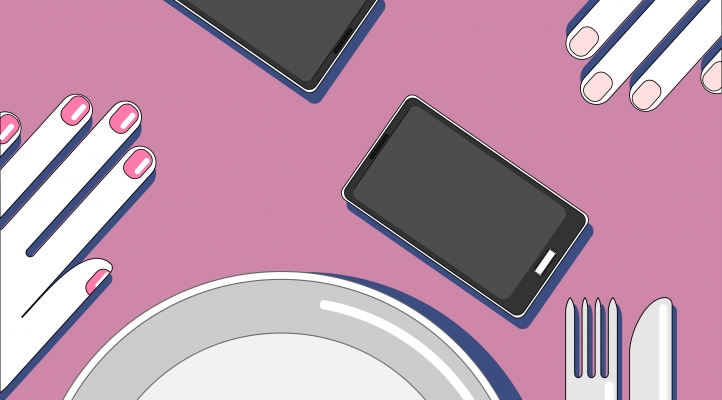 Правила "сетевого этикета" базируются на 10 принципах:
Нужно помнить, что:
Кибербуллинг — одна из самых острых социальных проблем цифровой эпохи.  По сути кибербуллинг — это травля, которая происходит в интернете.
В первую очередь, важно помнить, что от травли можно защититься. Для этого рекомендуют соблюдать несколько правил.
Но что делать, если вы всё же подверглись травле?
Как помочь близкому человеку, если он подвергся травле?
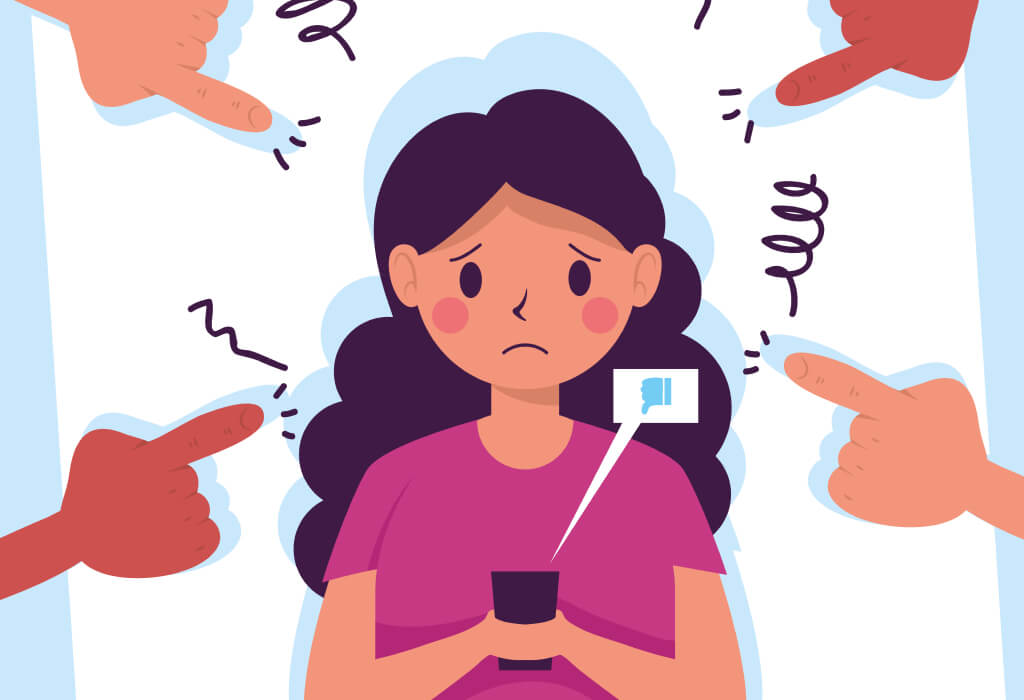 Если же вас обвиняют в травле, не стоит резко реагировать.
Помните, вы не знаете, какие ваши слова могут обидеть другого человека.
Как понять, что человек стал жертвой кибербуллинга?
Зачастую жертвами кибербуллинга становятся дети и подростки.
Главная защита от кибербуллинга — это вежливая коммуникация, соблюдение основ цифровой грамотности и спокойное отношение к любым внешним воздействиям в интернете.
С 1 января 2016 года в России вступил в действие закон о «праве на забвение».